L’ÉCONOMIE COLONIALE
1846-1854
L’économie coloniale
Depuis le début du 19e siècle, la G-B a des tarifs sur les pays autres que ses colonies.
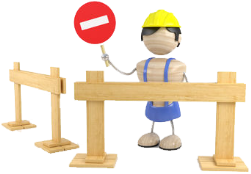 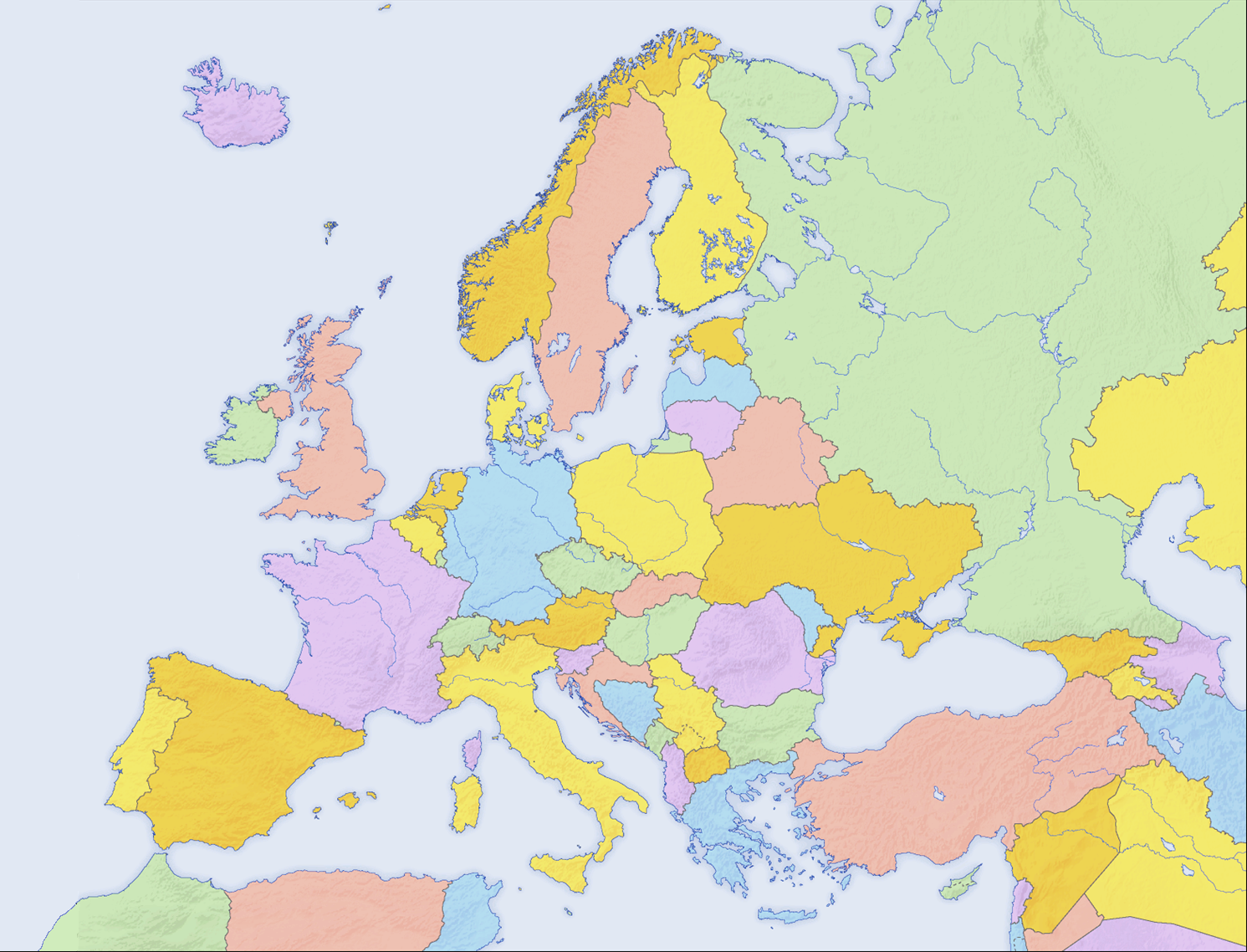 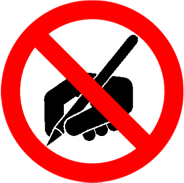 Qu’est-ce qu’un tarif?
Tarif (taxe) de 200%
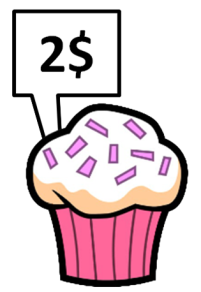 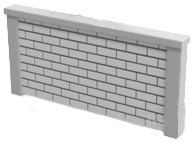 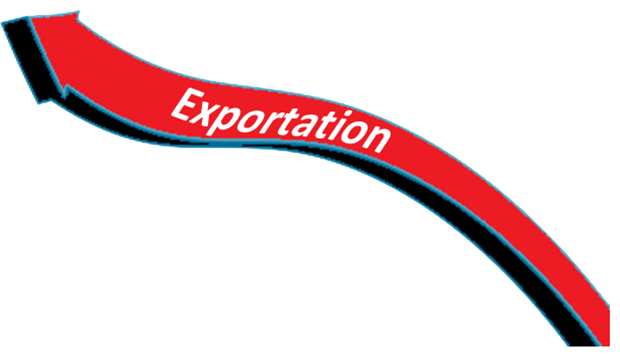 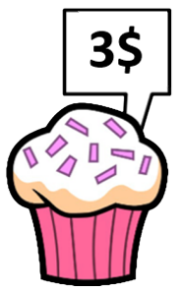 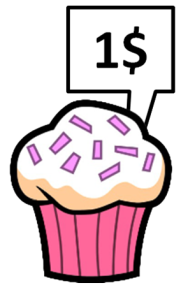 L’économie coloniale
Depuis le début du 19e siècle, la G-B a des tarifs sur les pays autres que ses colonies.
Le but est d’encourager l’importation de produits coloniaux (ex: Canada).
Ça s’appelle le protectionnisme.
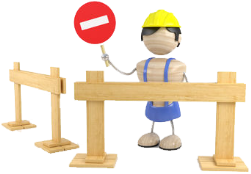 Lequel des deux énoncés est vrai?
Un tarif britannique sur les produits français décourage les compagnies britanniques à importer de la France.

Un tarif britannique sur les produits français décourage les compagnies françaises à exporter à la Grande-Bretagne.
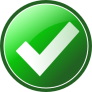 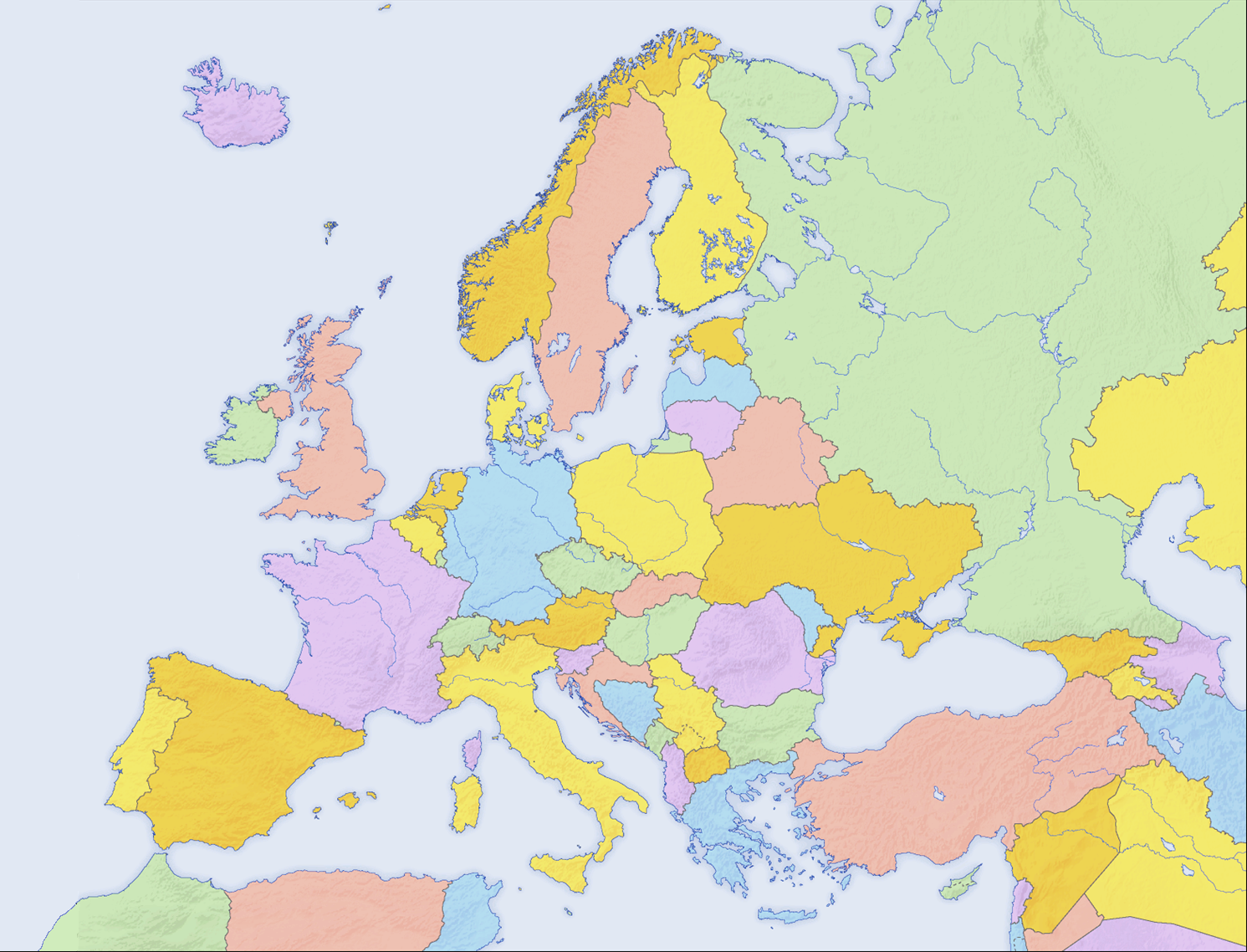 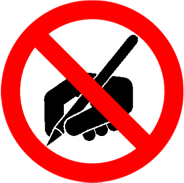 Qu’est-ce qu’un tarif?
Tarif (taxe) de 200%
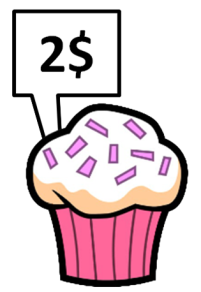 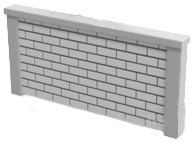 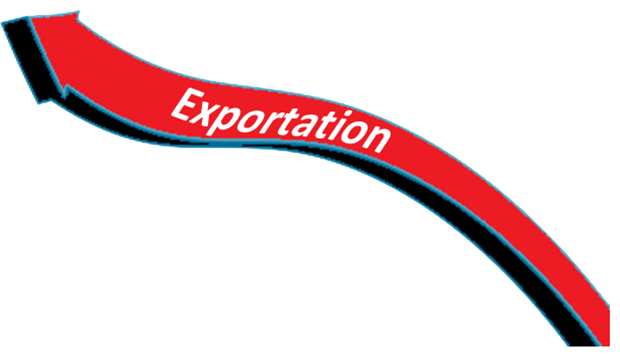 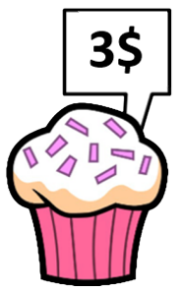 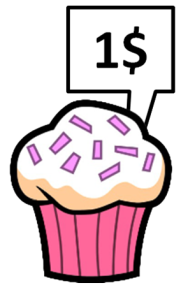 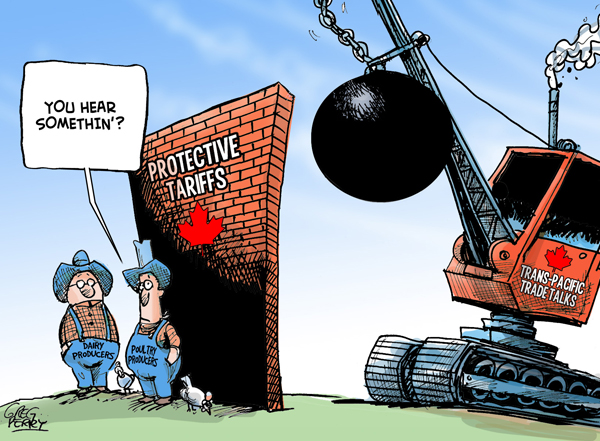 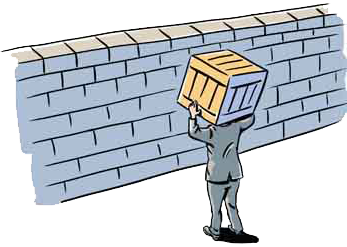 L’économie coloniale
La G-B abandonne le protectionnisme en 1846,
et adopte le libre-échange.
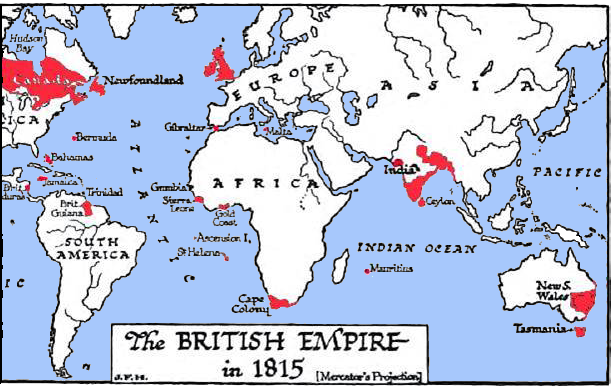 L’économie coloniale
Les exportations canadiennes (surtout blé et bois) diminuent.
Le Canada-Uni cherche un nouveau partenaire commercial.
Il se tourne aux É-U,
et signe un traité de libre-échange en 1854 : le Traité de réciprocité.
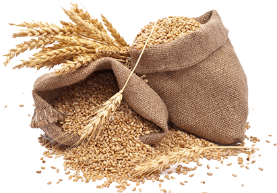 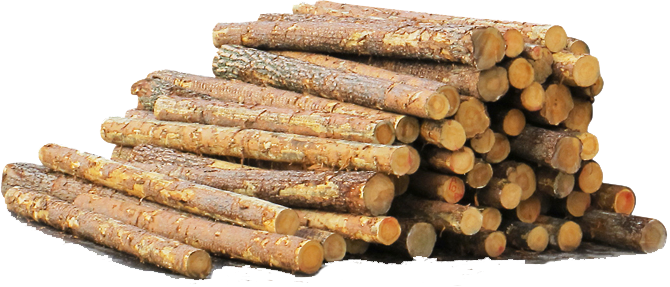 L’économie coloniale
Par contre, les É-U refusent de renouveler le Traité en 1866,
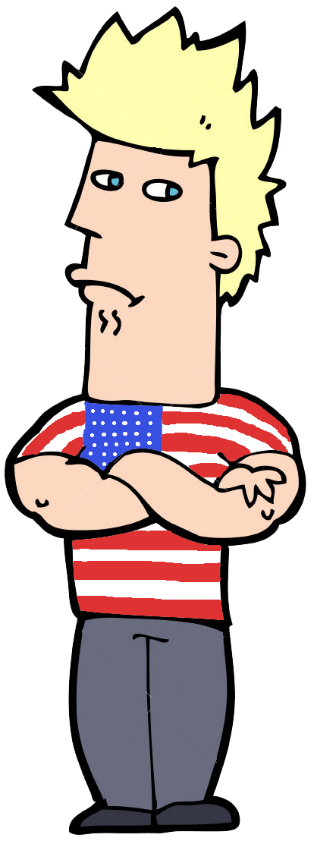 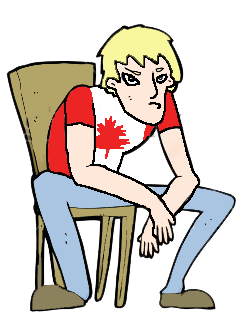 Les États-Unis, 1860
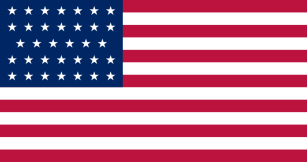 L’Union
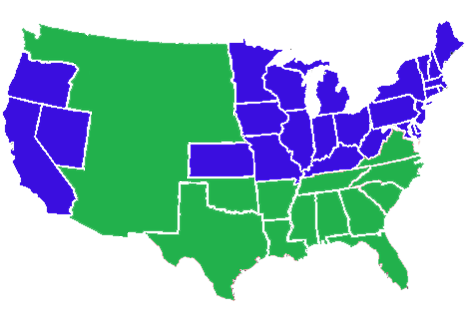 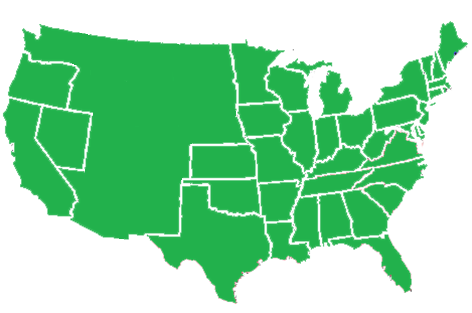 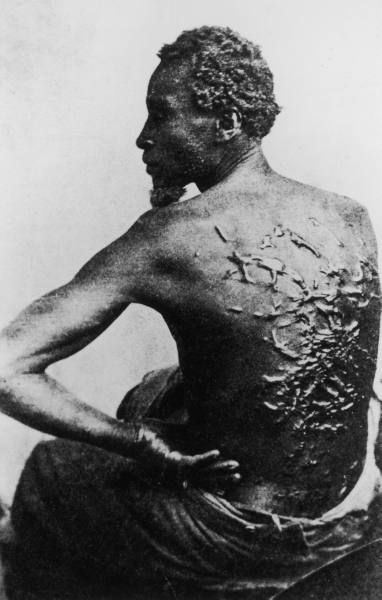 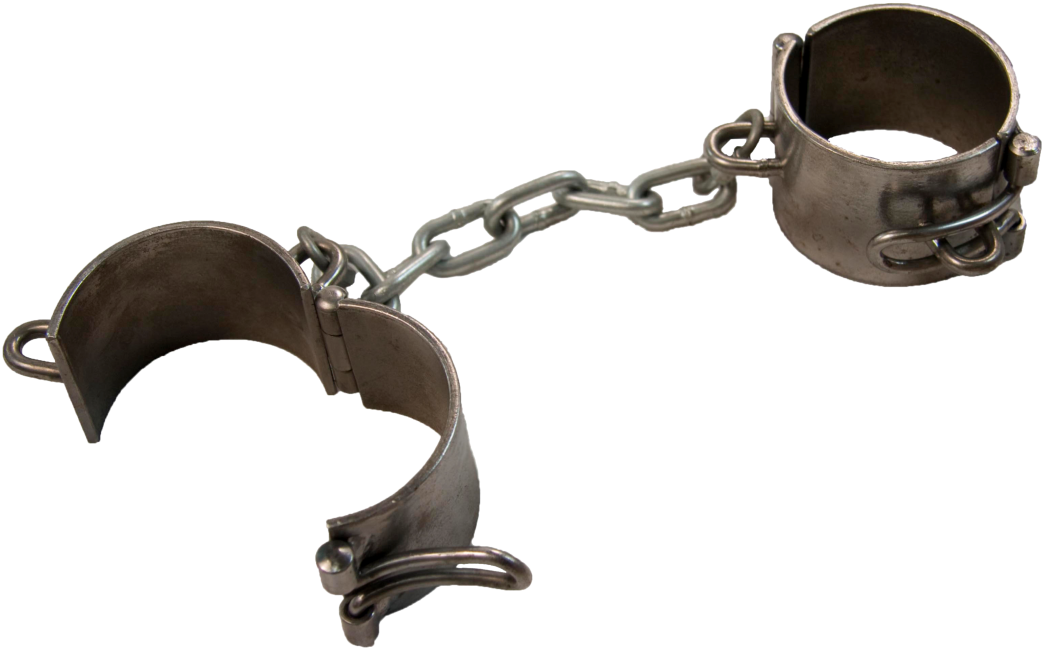 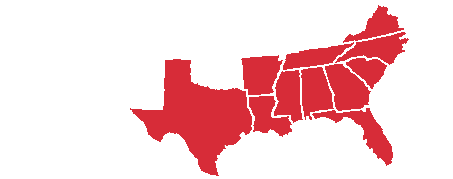 Les États confédérés d’Amérique
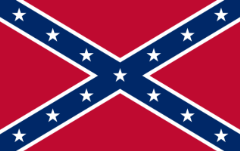 L’économie coloniale
Par contre, les É-U refusent de renouveler le Traité en 1866,
puisque G-B (métropole du Canada) supporte le sud dans la Guerre civile.
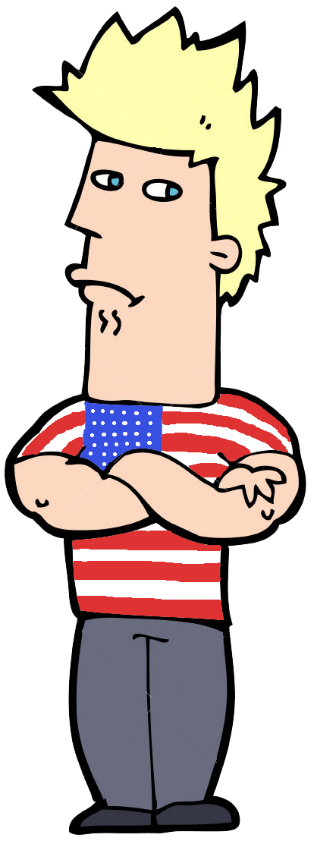 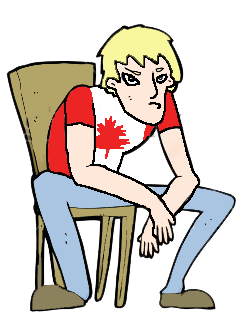 Devoirs
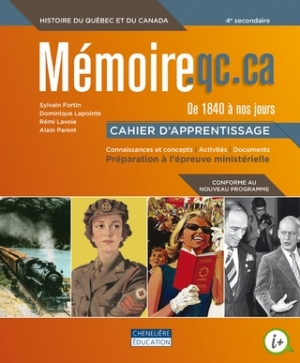 p.48-49
   #1b) et c)
   #3
   #6
Vocabulaire important
marché (nm)
souhaiter (v)
ferroviaire (adj)
Questions importantes #1 b) et c)